Как звери к зиме готовятся
Подготовила воспитатель 
МБОУ СОШ № 56 ДГ 
г.Новосибирска.:
Гоцман Е.Н
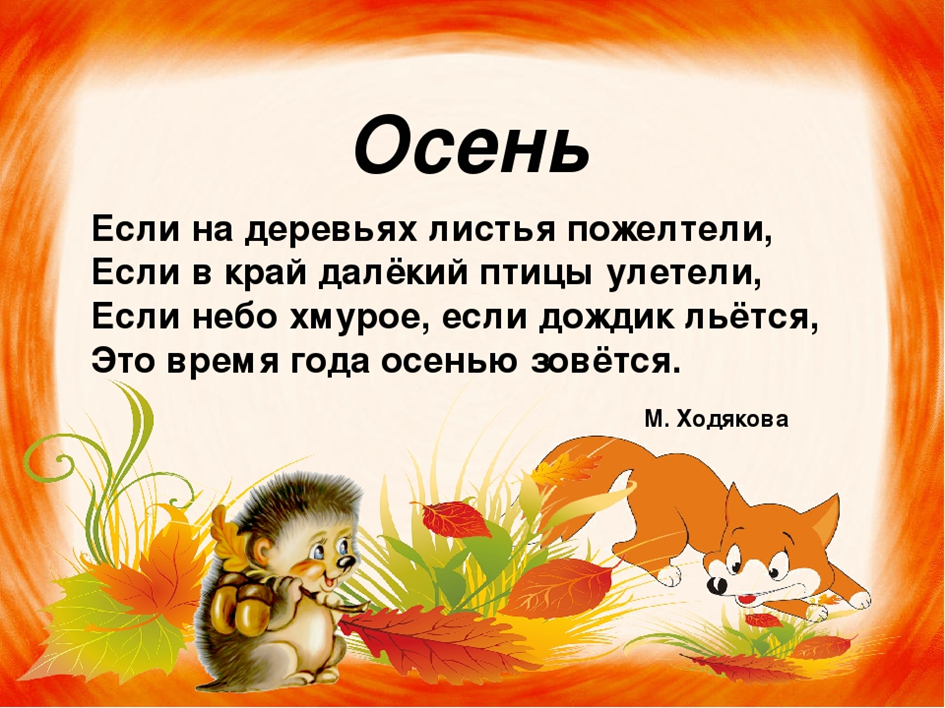 В лесу наступила осень. Дни стали короче, а ночи длиннее. Холодает. Скоро  зима. Лесные жители не сидят без дела. Пора готовиться к холодной, снежной зиме. Все животные делают на зиму запасы, относят их в свои норки. Это поможет им пережить зиму и дождаться теплой весны.
,
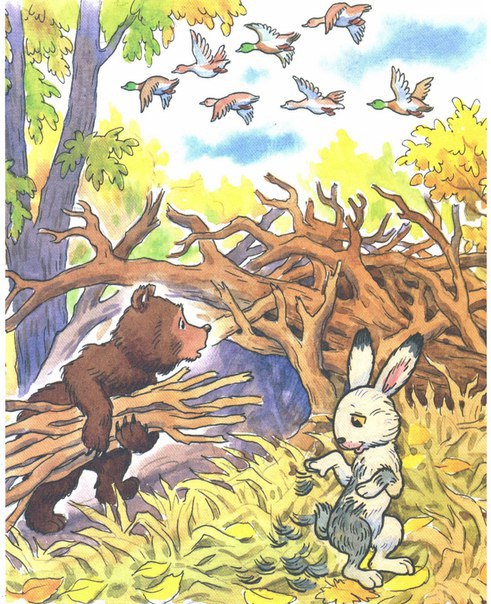 Косолапый бурый мишкаМастерил себе домишко.Ветки, сучья собирал,Носил в кучу, как играл.
Все скорее на подмогуСтроить мишеньке берлогу.Очень теплое домишко,До весны заснет в нем мишка.
Наталья Шконда
Белочка на ветку скок,Держит беленький грибок,А за ним орех в дуплоТам уютно и тепло.Будут полны закромане страшна теперь зима.
 Р. Оршанская
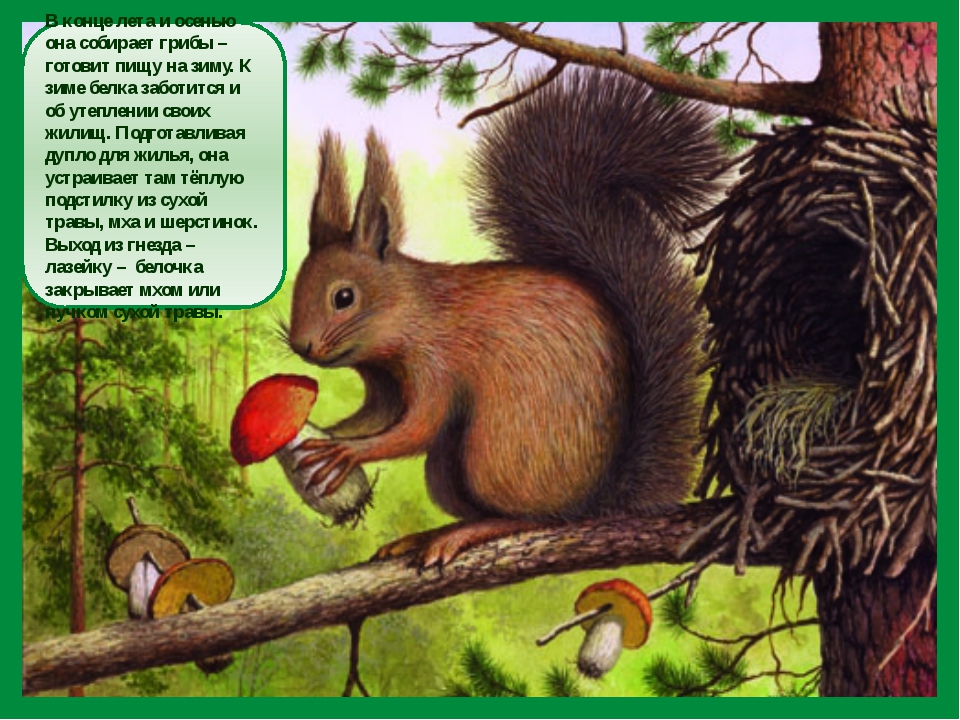 Ёжик колкий весь в иголкахШёл от ёлки тоже колкой.Нёс для дома листья клёна.На колючках жёлтых кучку.-Лист, солому всё для дома.Дом построю дверь закрою.Да в кроватку и спать сладко.Лишь весною дверь открою. Измайлов А.
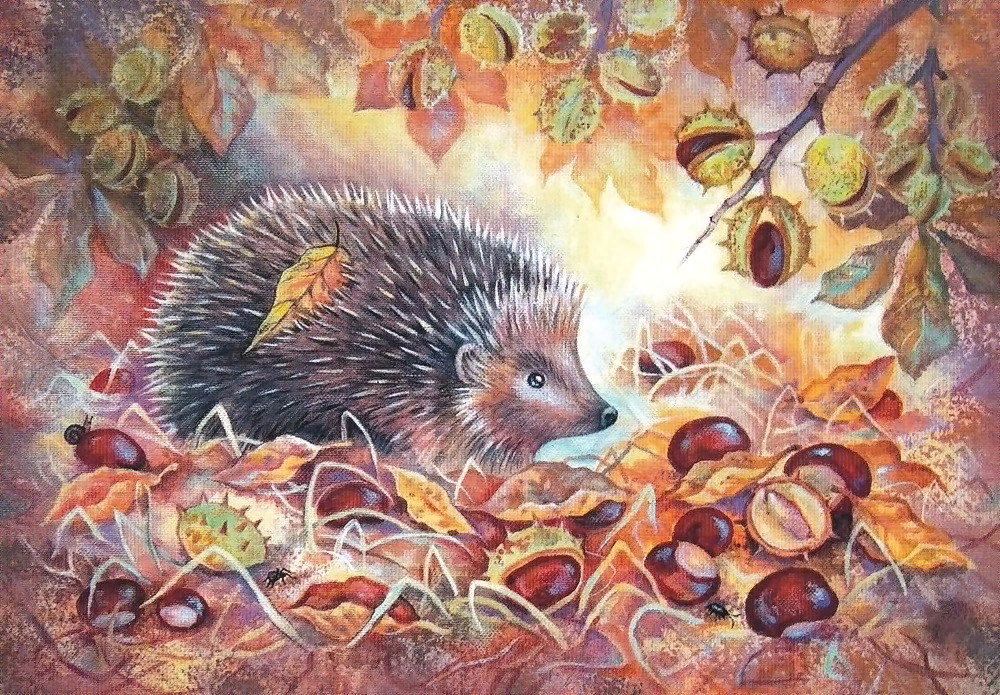 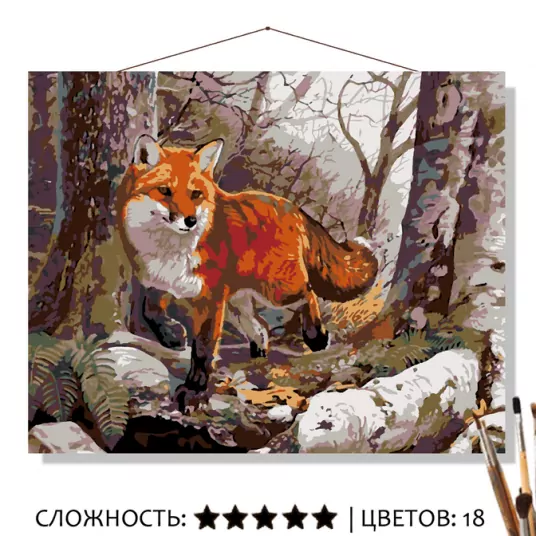 В норке лисонька живёт.
Есть в норе запасный ход.
Шубку тёплую надела,
До морозов нет ей дела!
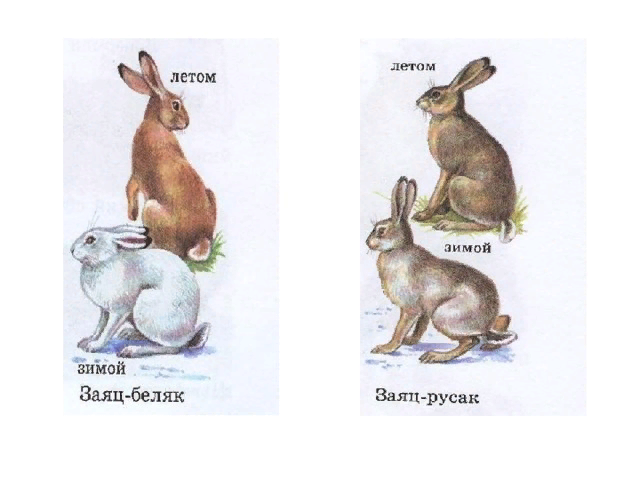 Заяц на зиму линяет,Шубку белу одевает,Вместо камуфляжной летней,Чтобы быть понезаметней.Он бежать всегда готовОт друзей и от врагов.Любит овощи и листья.Он товарищ очень быстрый.
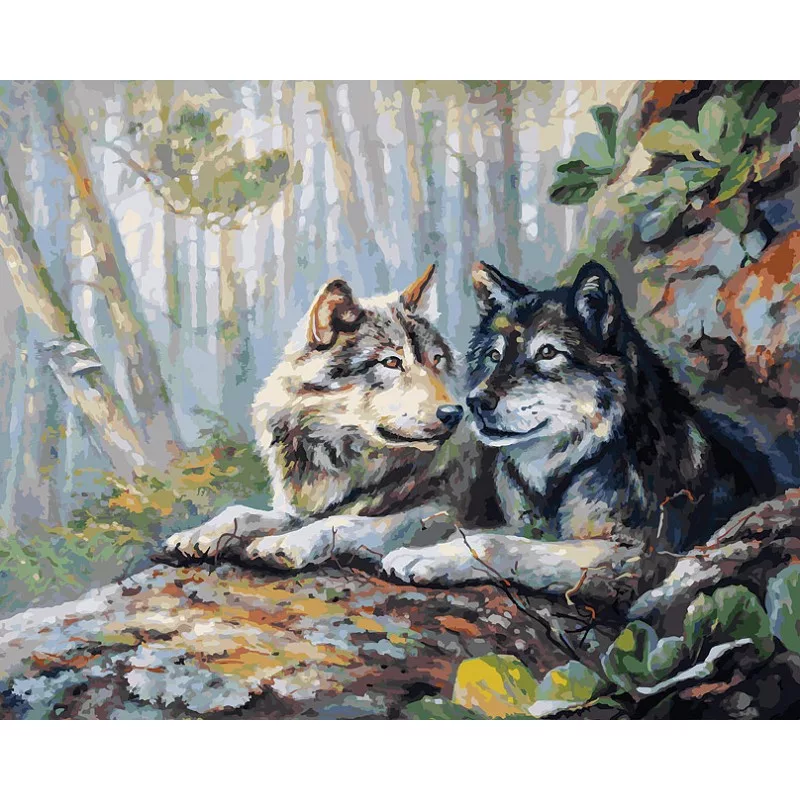 Волку в логове тепло,
Зайцев бегает полно!
Лоси тоже рядом ходят,
Белки чехарду заводят.
Волк зимой не будет спать.
Лес он будет охранять.
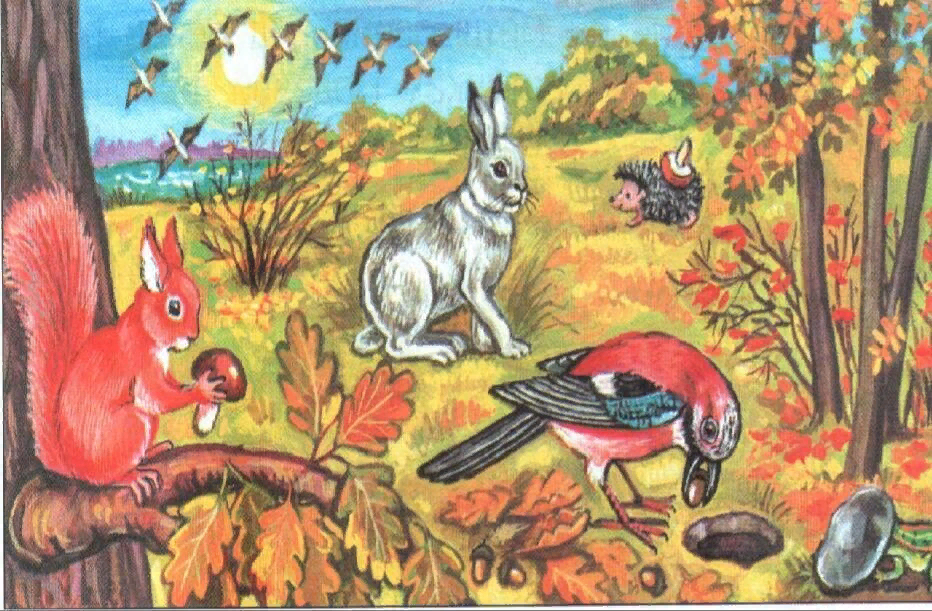 До свидания!